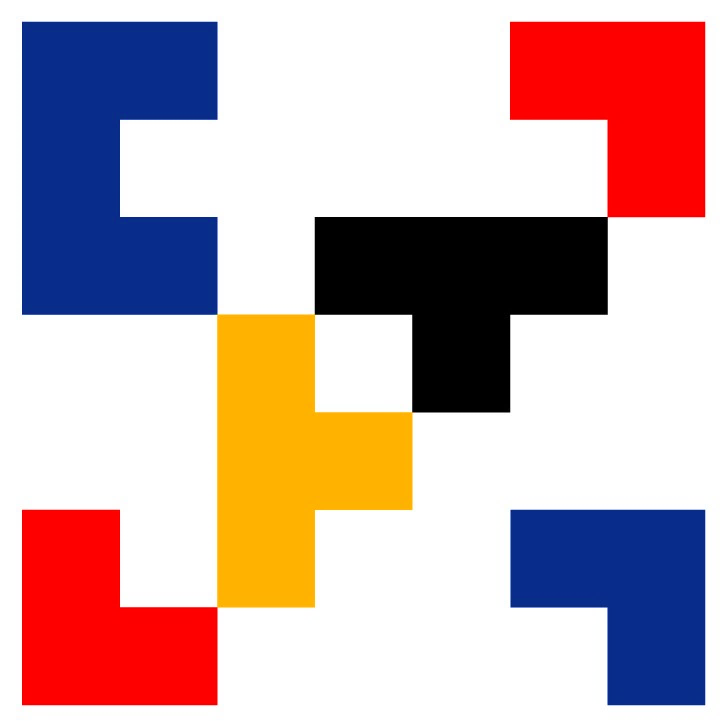 모바일 출석체크프로그램 이용방법 안내(학생용)
교 무 처   학 사 팀
모바일 출석체크 유의사항
    1. 모바일 출석 체크를 위한 단국대학교 앱 다운로드(설치) 
      * 앱 설치가 아닌 인터넷 단국대학교 홈페이지로 접속 시 출석체크 불가함 
    2. 자동로그인 이용 시 출석체크 전 로그아웃 이후 재 접속(최초 1회에 한함)
    3. 1개의 휴대폰은 1명만 출석체크 가능
    4. 로그인 후 메뉴 학사/행정     대단위출석체크      출석문자열입력      출석체크
    5. 휴대폰 미 소지자(고장 및 분실 외) 출석 체크는 출석유효시간 이후 해당 학생의
       출석 여부를 담당 교·강사가 확인하여 출석체크(출석, 결석, 지각)
    6. 최종 출결 적용기준(시스템에 조퇴 정보가 없으므로 지각으로 표시됨)
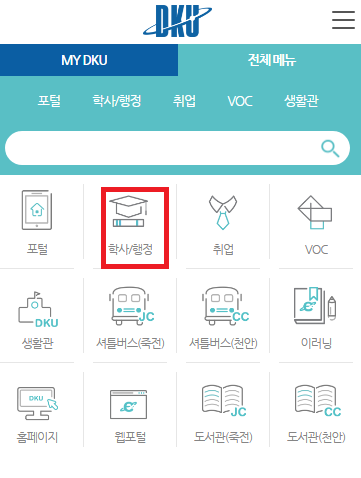 단국대학교 앱 로그인 후 학사/행정 선택
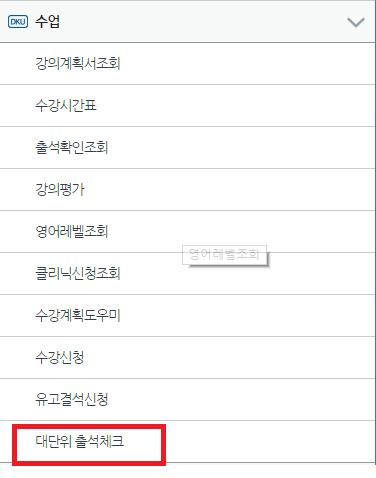 선택
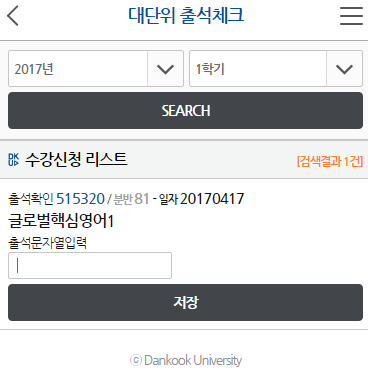 2018년
2학기
20180903
출석문자열 최대 5자리 입력
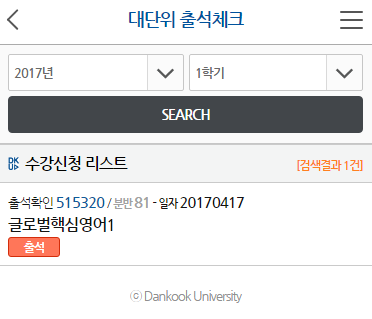 2018년
2학기
20180903
출석체크